Разработка экологических онлайн сервисов
Выполнили:                                                                                   студенты группы МЭП-7 Краев И.М. Малышев Д.М.
Научный руководитель:                                                                                 доцент, кандидат экон. наук Иванов А.В.
Цель работы заключается в том, чтобы создать экологический онлайн сервис для исследования качества воды в водоёмах озёрного типа

Задачами являются: 

Описание необходимого гидрометеорологического оборудования для изучения водоёмов озёрного типа;
Проведение измерений при помощи данного оборудования;
Использование оборудования в рамках онлайн мониторинга
Перечень оборудования
Диск Секки
Пробоотборник
Phметр и термометр
Микроскоп
Многопараметрический прибор AP5000 (либо его аналоги)
Метеостанция (при необходимости)
Средства фотофиксации с выходом в интернет
Диск Секки
Метод диска Секки используется для определения относительной прозрачности в полевых условиях. Прибор представляет собой плоский диск диаметром (20÷30) см, окрашенный в белый цвет или чёрными и белыми секторами по 90 градусов. Диск крепится к тросу, размеченному на метры и сантиметры.
Пробоотборник П-1110		     Батометр Молчанова
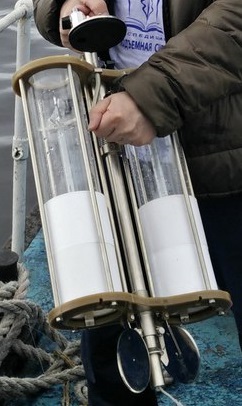 Phметр и термометр
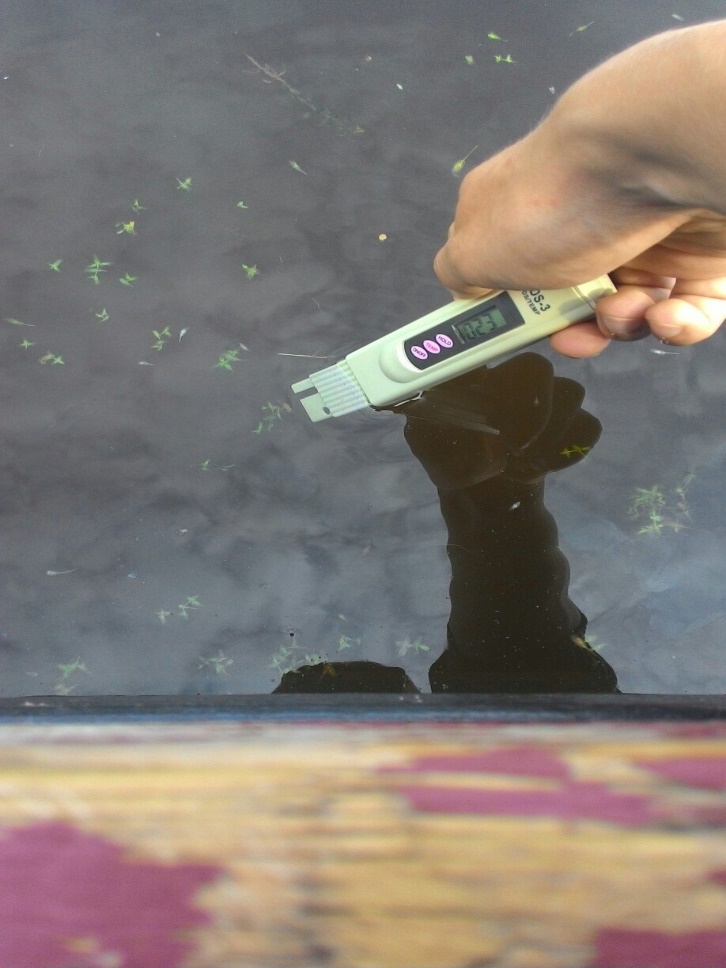 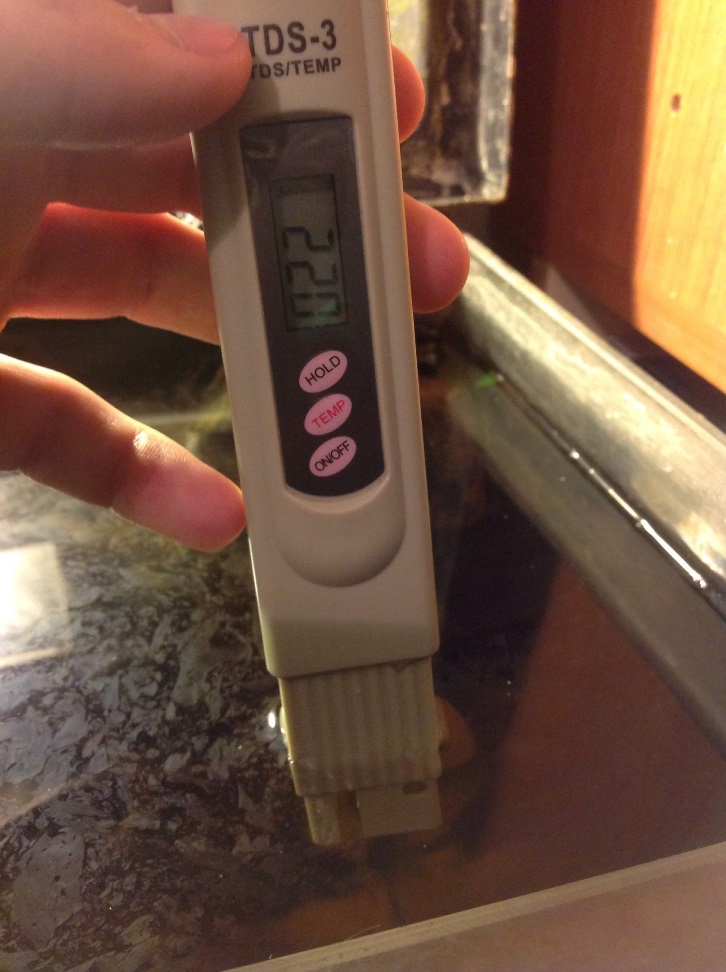 Микроскоп
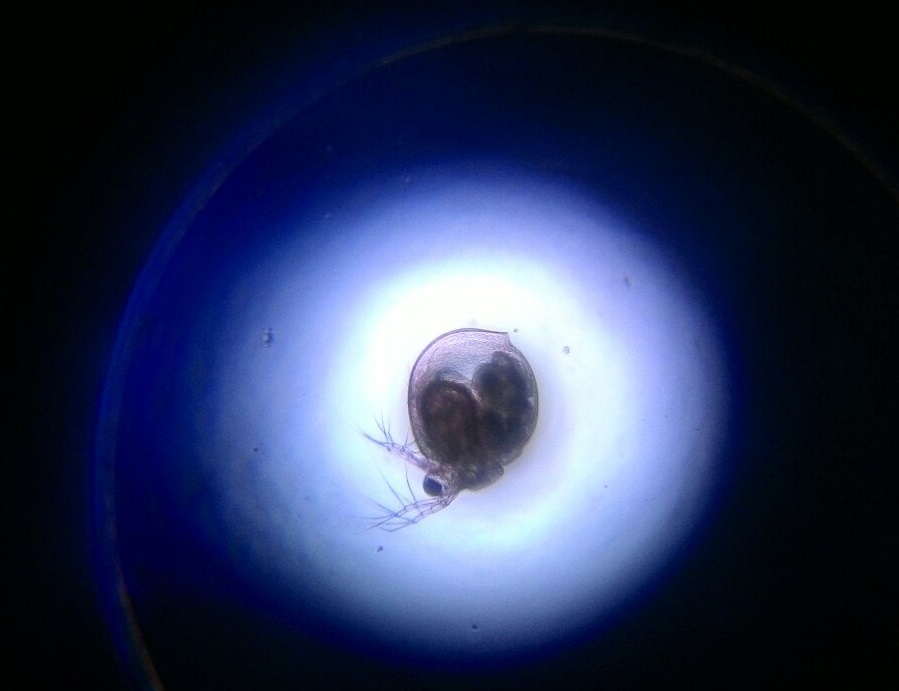 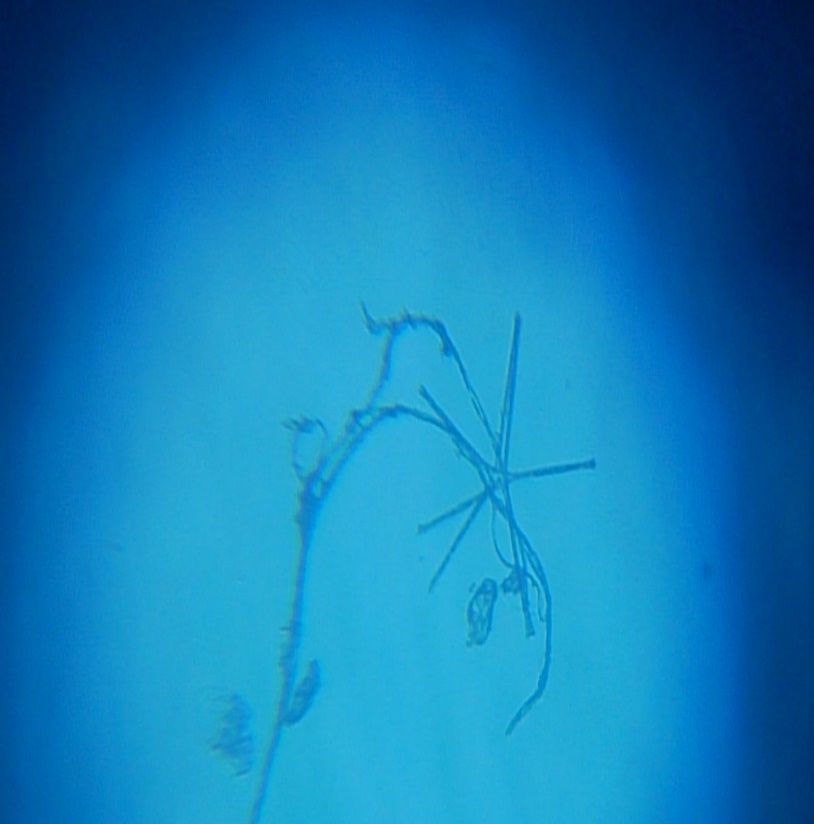 Многопараметрический прибор AP5000
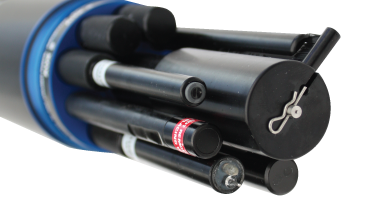 Метеостанция
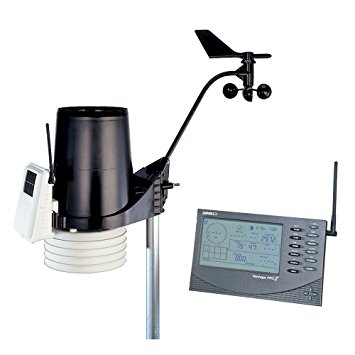 Средства фотофиксации с выходом в интернет
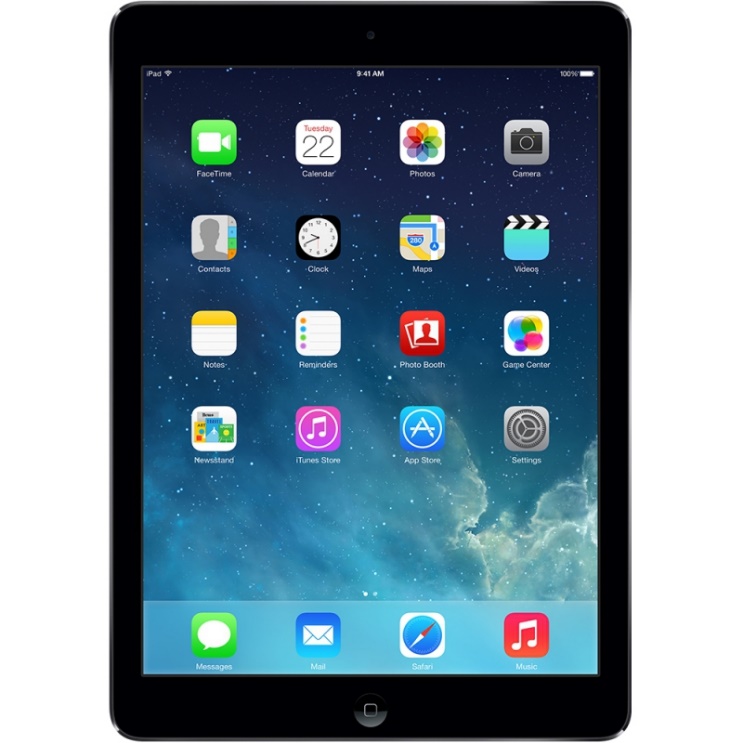 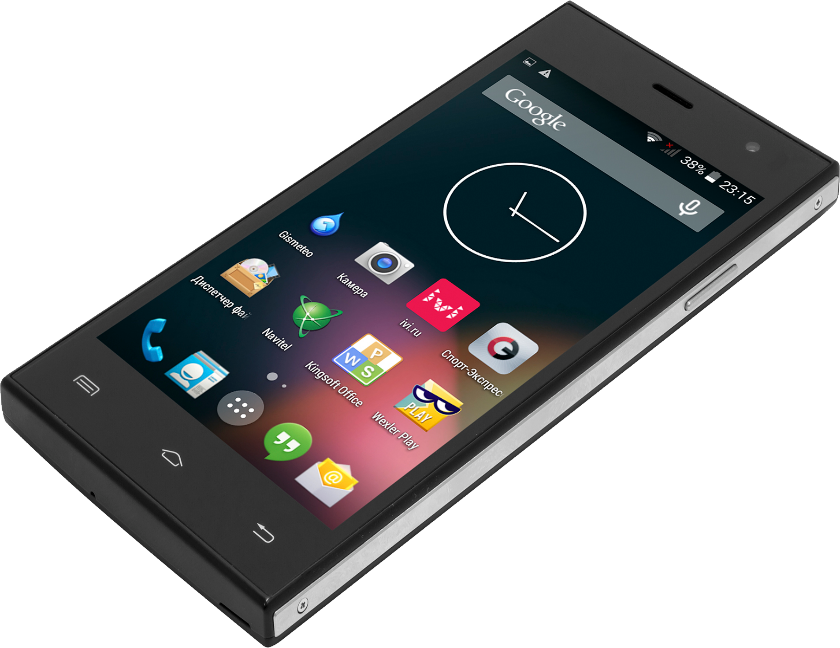 Критические параметры
Определение наличия стратификации;
Зависимость концентрации хлорофилла от температуры (разные модели для наличия и отсутствия);
Зависимость от солнечной радиации;
Ph (относится к зоне комфорта или стресса).
Построение профилей глубины в зависимости от температуры с помощью модели LAKE
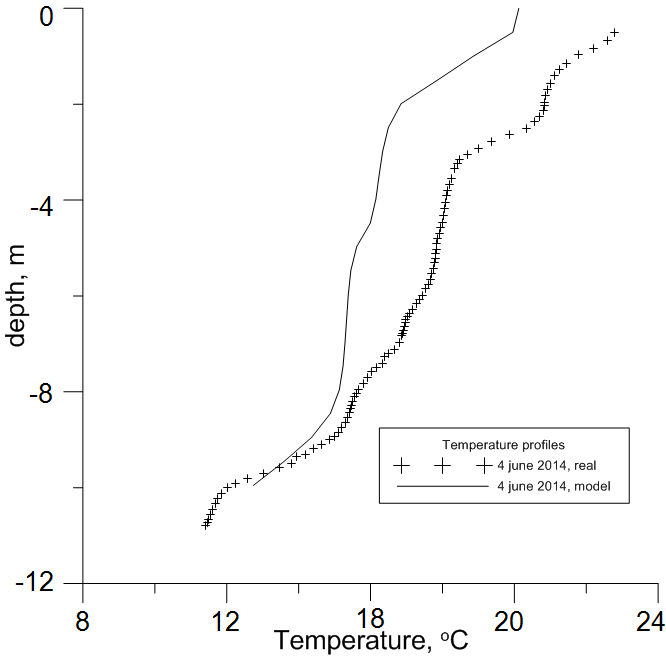 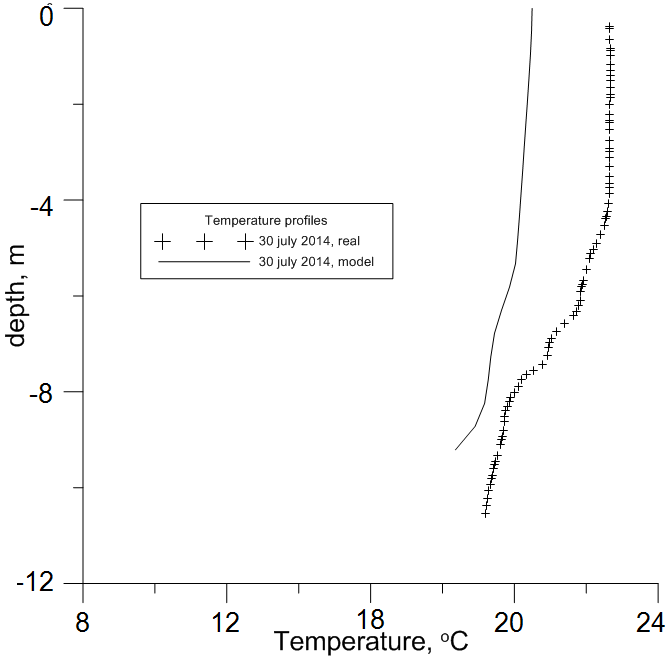 2014 год
 профили с сильной стратификацией
  корректно отражены особенности формы профиля, в т.ч. нижний термоклин
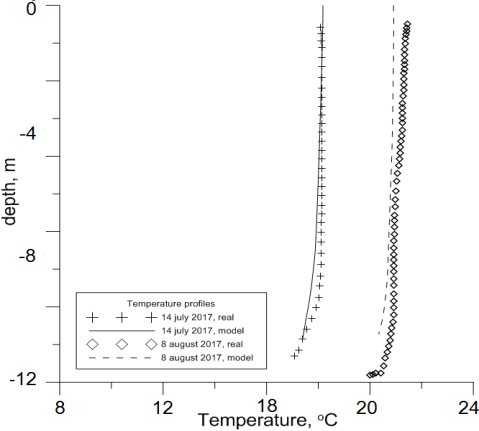 2017 год
 профили с сильным перемешиванием
  расчеты хорошо воспроизвели форму распределения и значения температур
Модель зависимости роста биомассы от температуры
Наиболее детальной является расчетная формула зависимости биопродуктивности от температуры, предложенная в работе О. Бернара и Б. Ремон:
Концентрация хлорофилла от температуры
Концентрация хлорофилла C зависит от коэффициента затухания света на молекулах хлорофилла kc. Эмпирическая формула Брэдфорда-Maйeрo связывает концентрацию С с прозрачностью Секки:
C = (7,7/d – 4  Ks0 )1,47
Продукция хлорофилла в зависимости от температуры, глубины, и солнечной радиации на примере водорослей Asterionella Formosa
Итоги работы
Исходя из проделанной работы можно сказать, что нами описан минимальный набор переносного оборудования для экологического изучения водоёмов и прибрежных областей. Основываясь на своём опыте в Тонкинском районе Нижегородской области, мы подтверждаем, что данный перечень оборудования является универсальным для экспресс анализа качества воды в водоёме и определения биологического состава воды, что позволяет делать выводы о качестве воды непосредственно на объекте изучения. Мобильность оборудования делает возможным его использование как в длительных, так и краткосрочных выездов на объект изучения. 
Комплексное использование всех выбранных средств, позволит создать систему онлайн мониторинга качества воды в водоёмах, прогноз которых будет основываться на собранных за все годы исследований данных, и математических моделях.